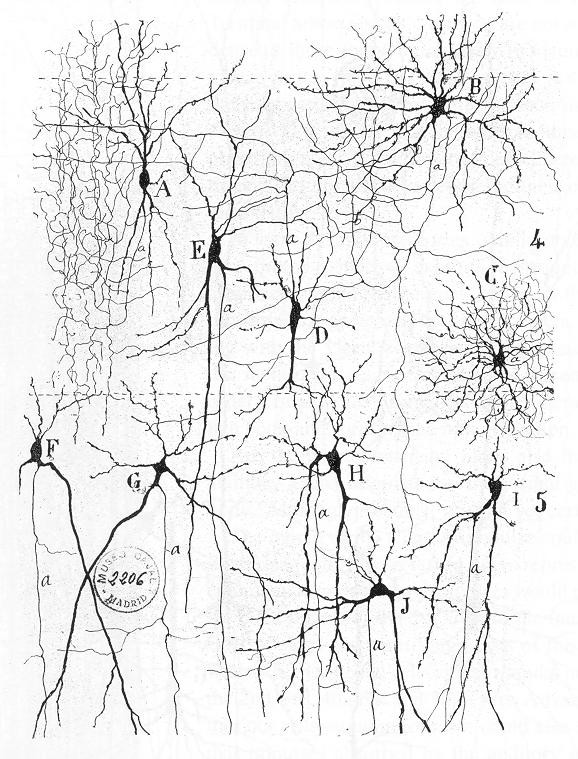 Cell types and feedforward circuits in neocortex


Michael Beierlein, PhD













Office: MSE R442
Email: michael.beierlein@uth.tmc.edu
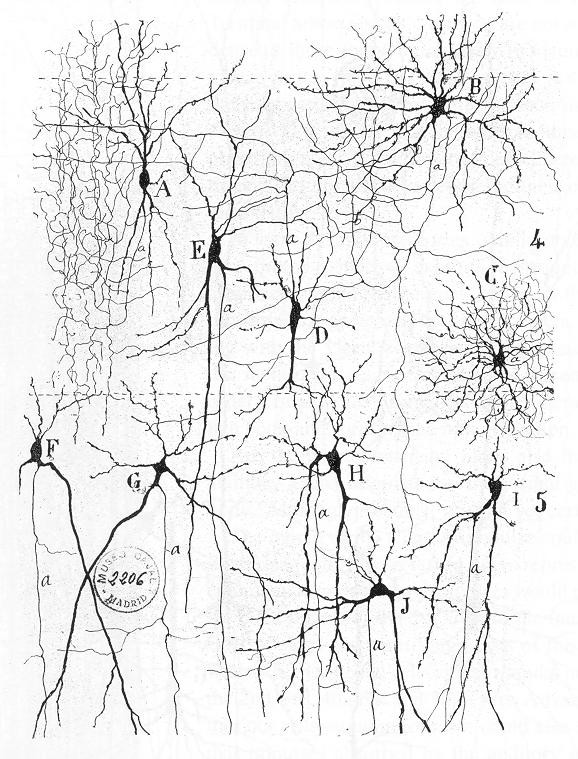 Outline

Intro: circuit neuroscience

Defining cell types in neocortex

Feedforward inhibition
Circuit Neuroscience

Understanding of the computational function of neural circuits, linking this function with the underlying circuit structure.
Key principles (and challenges) of circuit neuroscience
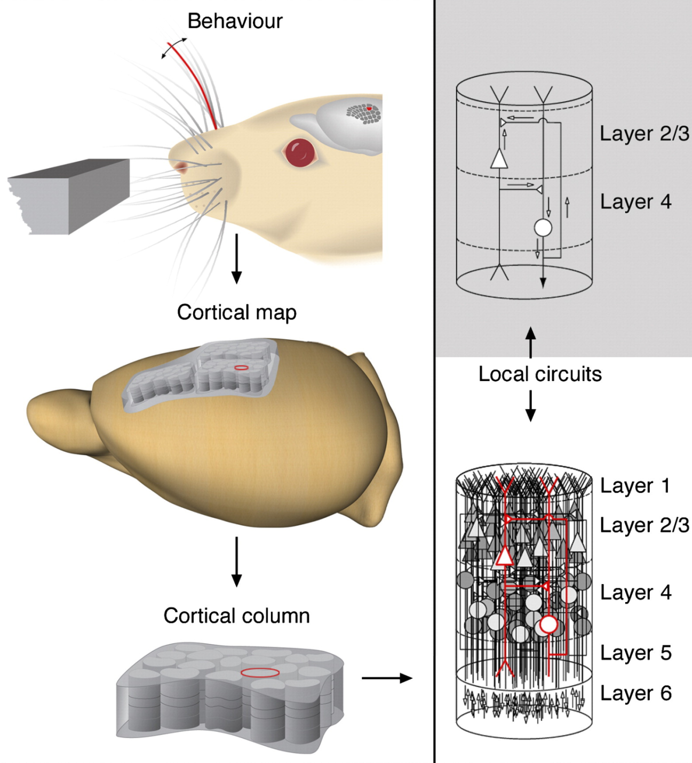 There is a finite number of neuronal types with distinct properties. (Determine cell types)

Synaptic connections between these neuronal types are not random, but follow specific rules, giving rise to well defined local circuits. (Determine connectivity)

Circuits show emergent functional properties, i.e. their behavior does not simply reflect the behavior of individual cells. (Determine algorithm & temporal dynamics)

Local circuits are the basic anatomical and functional building block of the mammalian brain  (“canonical circuit”), with each brain area containing a massive number of circuits arranged in parallel.
https://doi.org/10.3389/neuro.01.017.2008
For some invertebrate systems (e.g. stomatogastric ganglion of lobster), structure and function of local circuits are well understood.
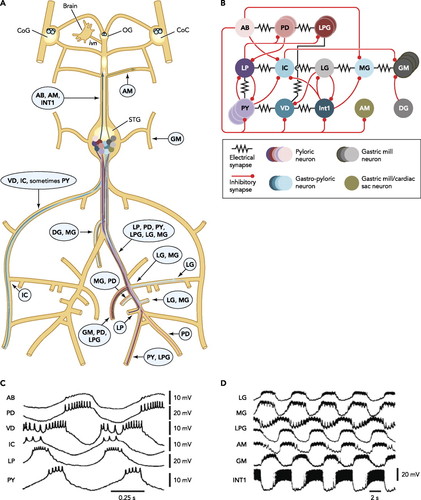 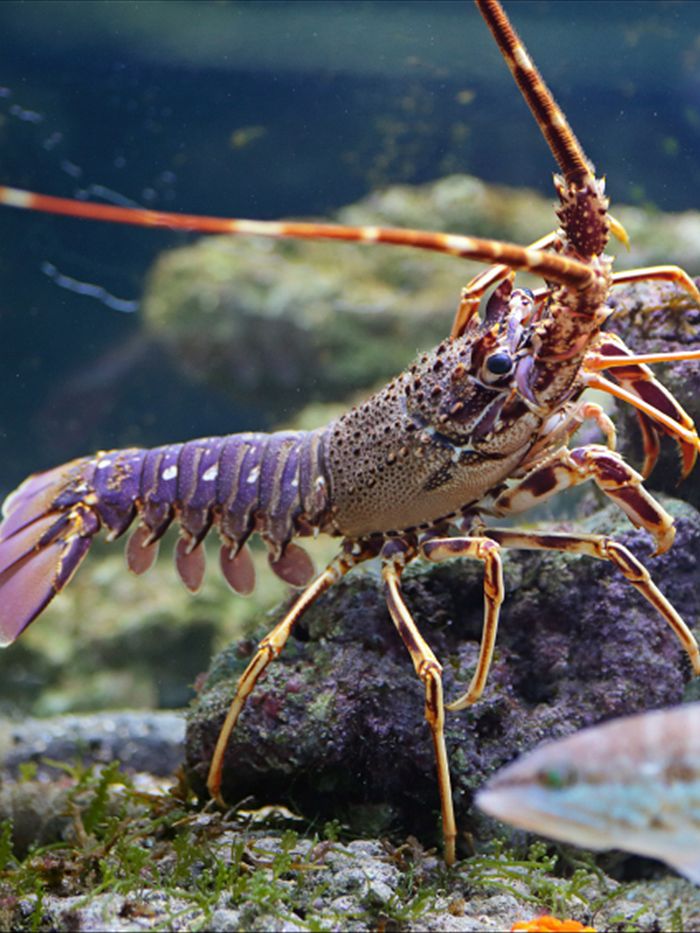 Retina: Composed of well-defined circuits with a finite number of distinct cellular elements , decent understanding of function(s)
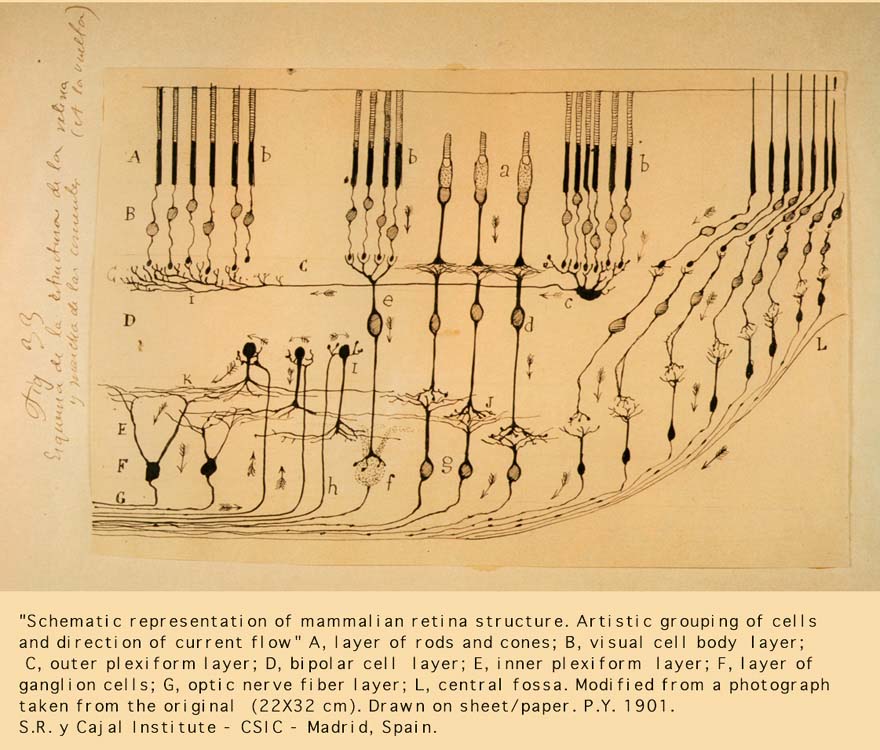 For other systems (e.g. neocortex): Defining local circuits and their functions is more challenging
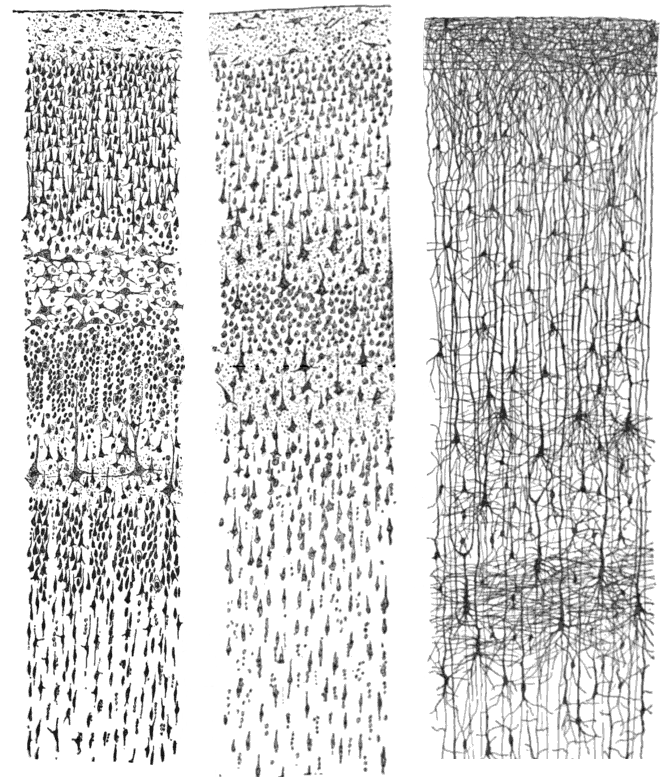 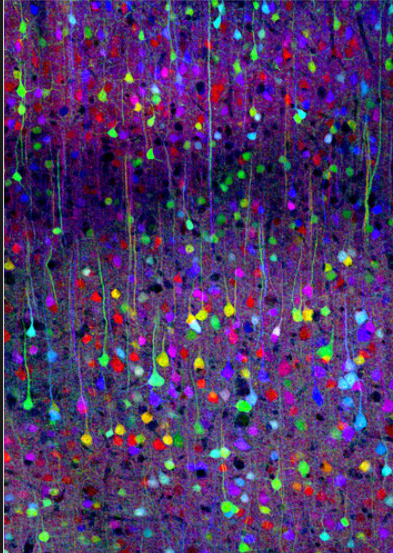 Golgi stain of neocortex, Ramón y Cajal, 1899
Multicolor labelling of cells in Neocortex in Brainbow transgenic mice
Local circuit model of neocortex – simple
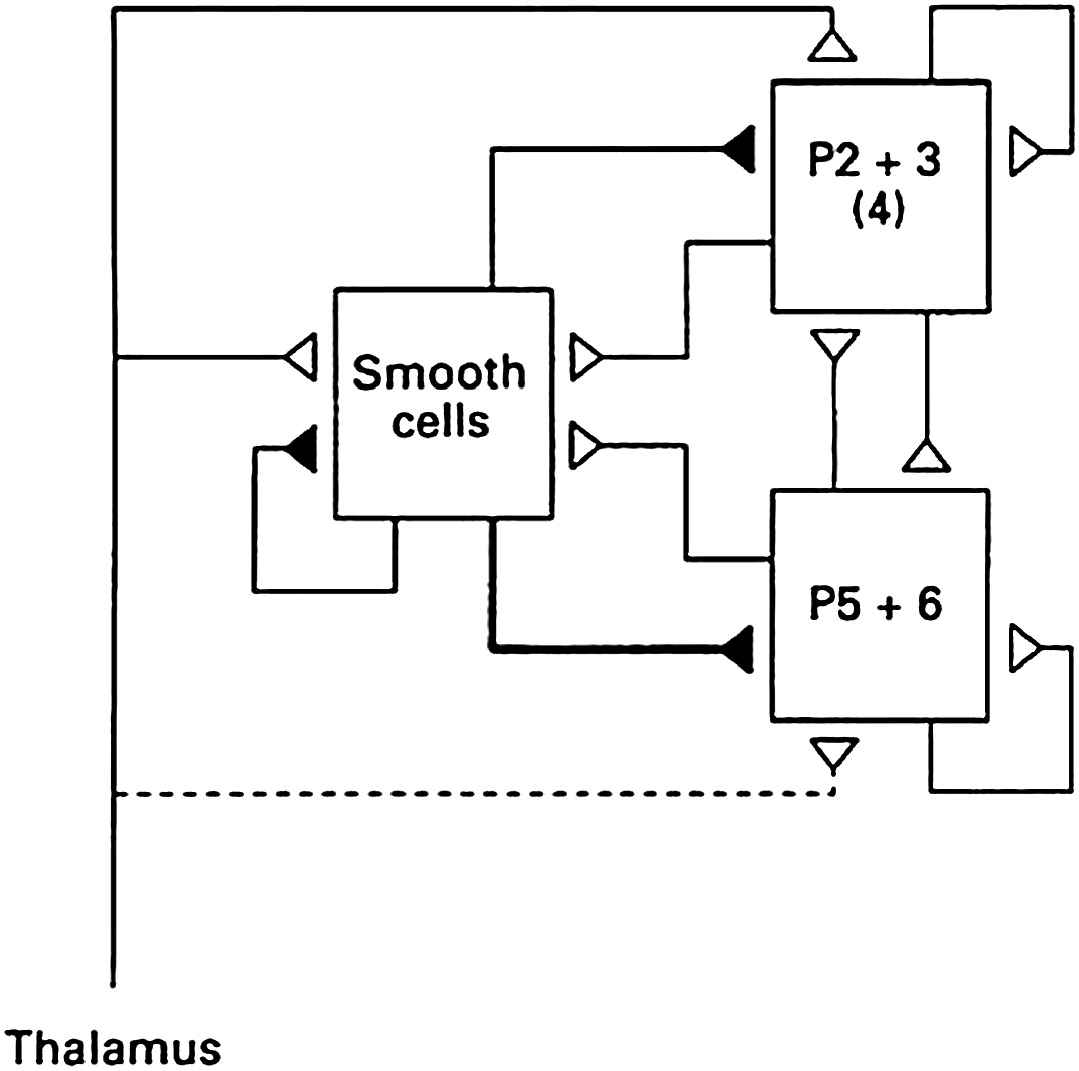 Smooth cells: Inhibitory neurons
P2+3: Pyramidal (excitatory) neurons in layers 2/3
Douglas and Martin, J. Physiol. 1991
More realistic local circuit model

incorporation of knowledge about cell types & their connectivity
More challenging to define clear circuit function/algorithm
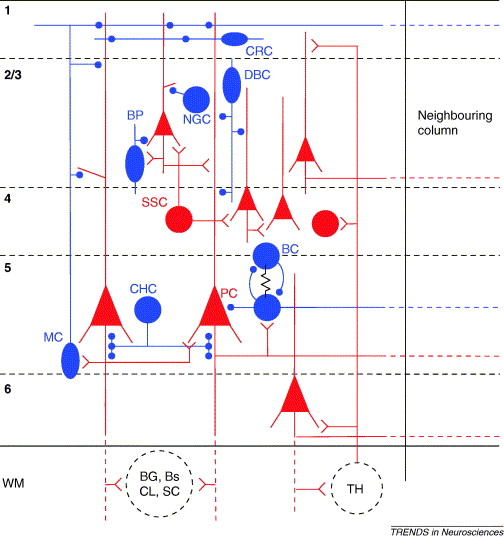 Grillner et al., TINS 2005
Local circuit model of neocortex – extremely realistic (and too complex?)
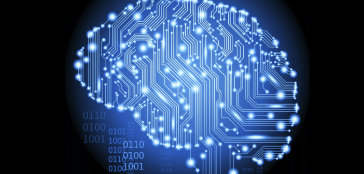 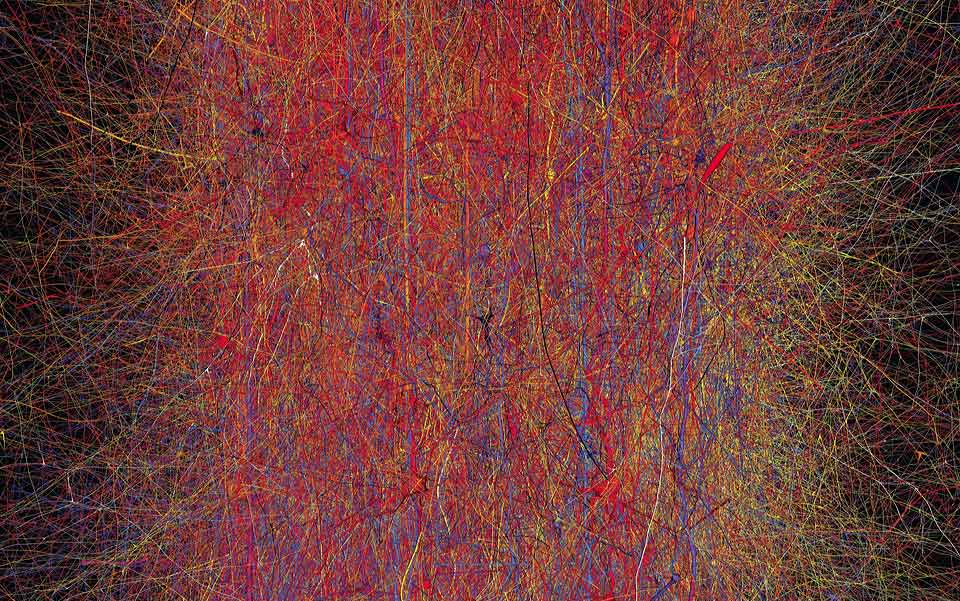 Blue Brain Project
Markram et al. Cell, 2015, https://www.cell.com/fulltext/S0092-8674(15)01191-5
Footnote: “In silico” documents the effort to simulate the human brain on super-computers, teaser here  https://insilicofilm.com/
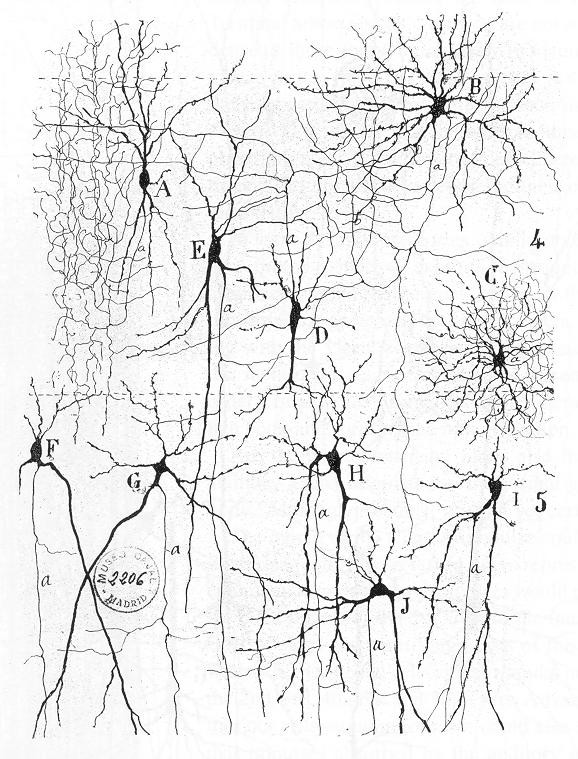 Outline

Intro: circuit neuroscience

Defining cell types in neocortex

Feedforward inhibition mediated by distinct types of interneurons
Why classify neurons?


Creation of “parts list” for local circuits

Reproducibility: Allows for comparison of different studies done at different times by different investigators

Genetic access (molecular classifications): labeling and/or manipulating distinct types of neurons in vivo

Discovery: Classifying most cells in a given area might highlight previously unrecognized neurons

Studying neurodegeneration: certain diseases only affect specific types of neurons
Zeng & Sanes, Nature Rev Neuro, 2017
Pyramidal cells: the principal type of excitatory neuron of neocortex
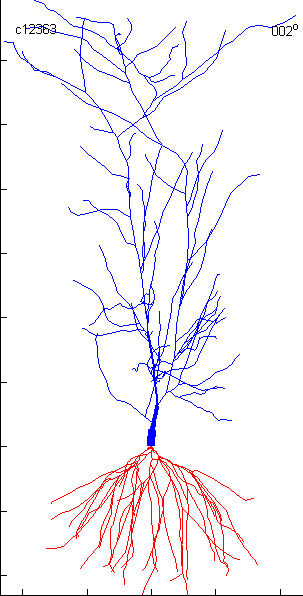 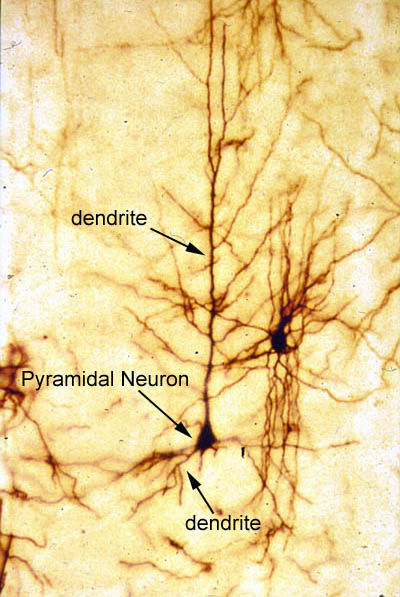 pyramidal cells
Pyramidal cells are located in cortical layers 2-6, while spiny stellate cells (also excitatory) are only found in layer 4
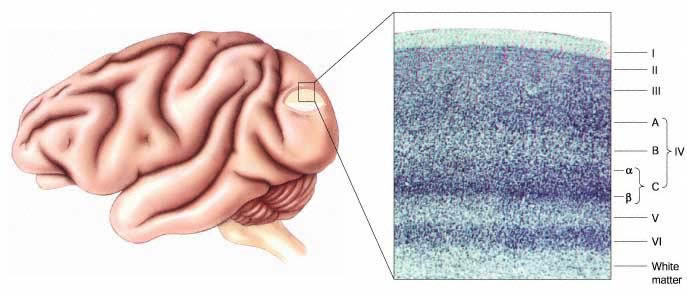 lengths of dendrites are very variable
 dendrites can span multiple layers in order to collect various synaptic inputs
 some dendrites are short to limit the types of synaptic input the neuron receives
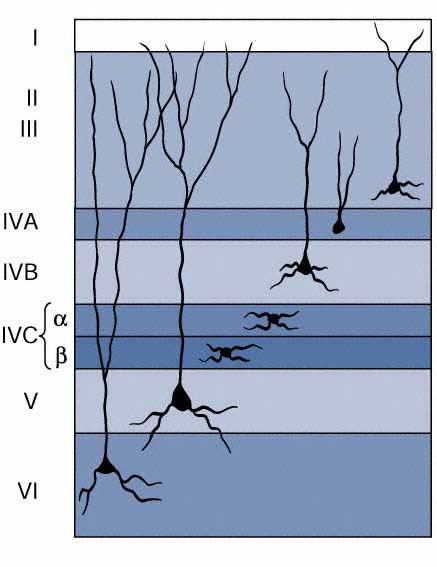 dendrites
axons
targets of pyramidal cell axons
Pyramidal cells show form distinct projections to targets within and outside cortex
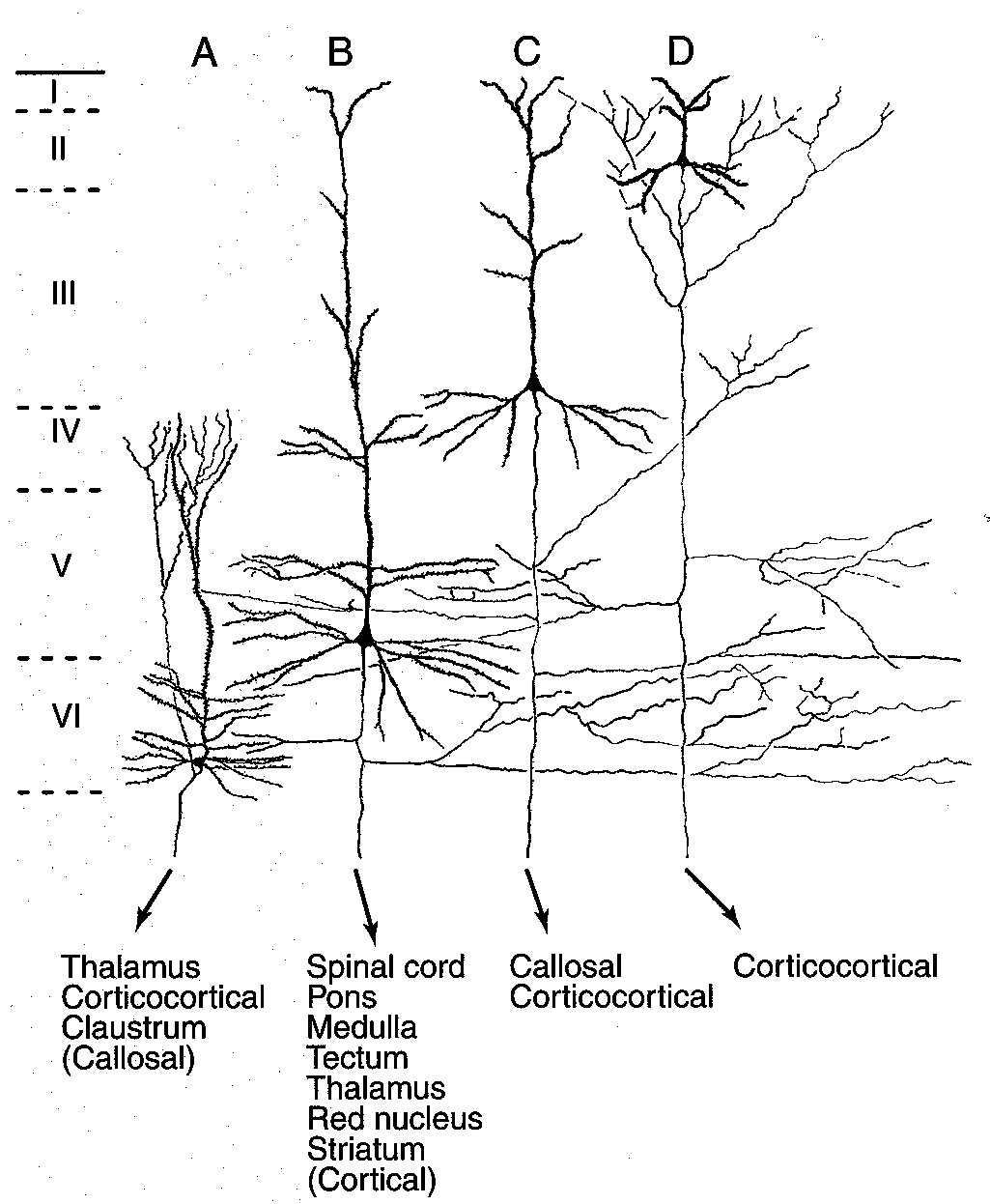 Most pyramidal (and spiny stellate neurons) show the same “intrinsic firing pattern” (response to depolarizing current step)
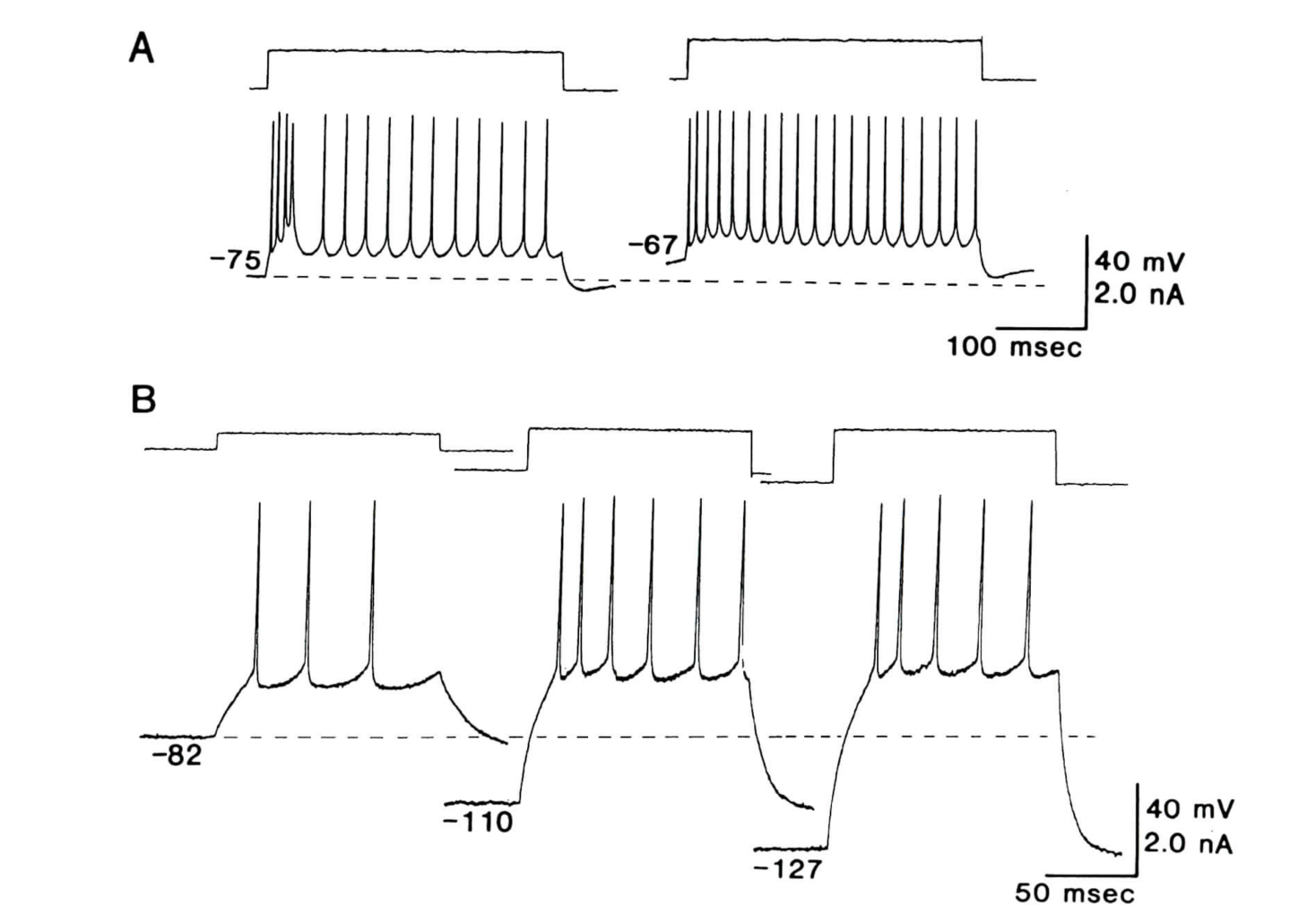 “intrinsically bursting” (IB) 
-> some Layer V pyramidal neurons
“regular spiking” (RS)
-> almost all pyramidal neurons
and spiny stellate cells
McCormick et al., J Neurophys 1985
Recurrent excitatory loops dominate circuitry in neocortex
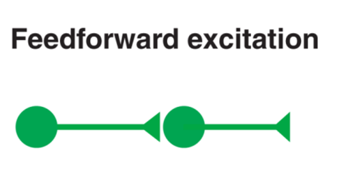 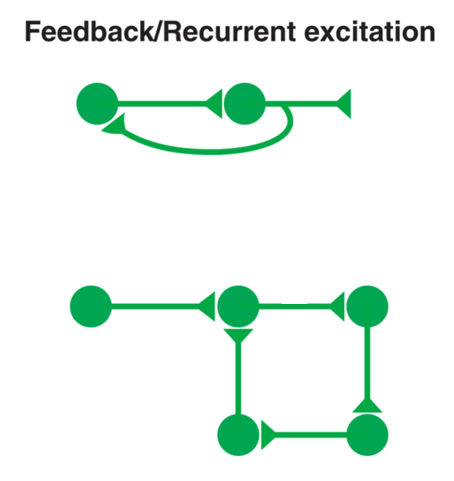 Recurrent excitatory loops dominate circuitry in neocortex
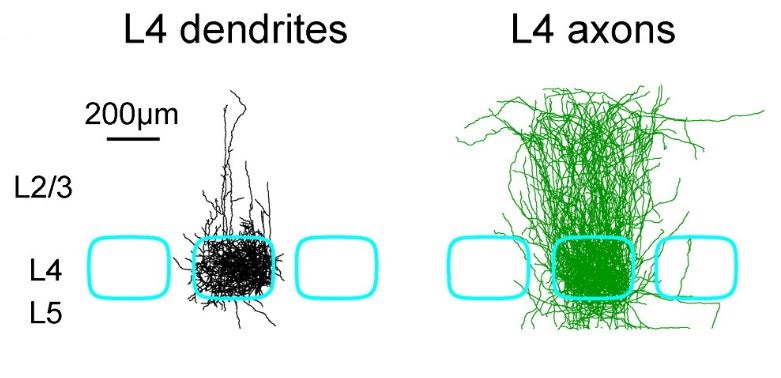 Petersen, 2007, https://doi.org/10.1016/j.neuron.2007.09.017
Slight alterations in GABA function can cause epileptic seizures, measurable as gross EEG abnormalities
blocking GABAA receptors, even a little, causes seizures
 many useful anti-convulsant drugs act by enhancing GABA function (e.g. barbiturates, benzodiazepines) or blocking breakdown of GABA (e.g. vigabatrin)
more inhibition
less inhibition
coma
sedative
seizures
general anesthetic
status epilepticus
anxiety/hyperexcitability
anxiolytic/anticonvulsant
Normal inhibitory tone
Recurrent excitatory loops dominate cortical circuitry,
controlled by inhibitory neurons (~20% of all cortical neurons)
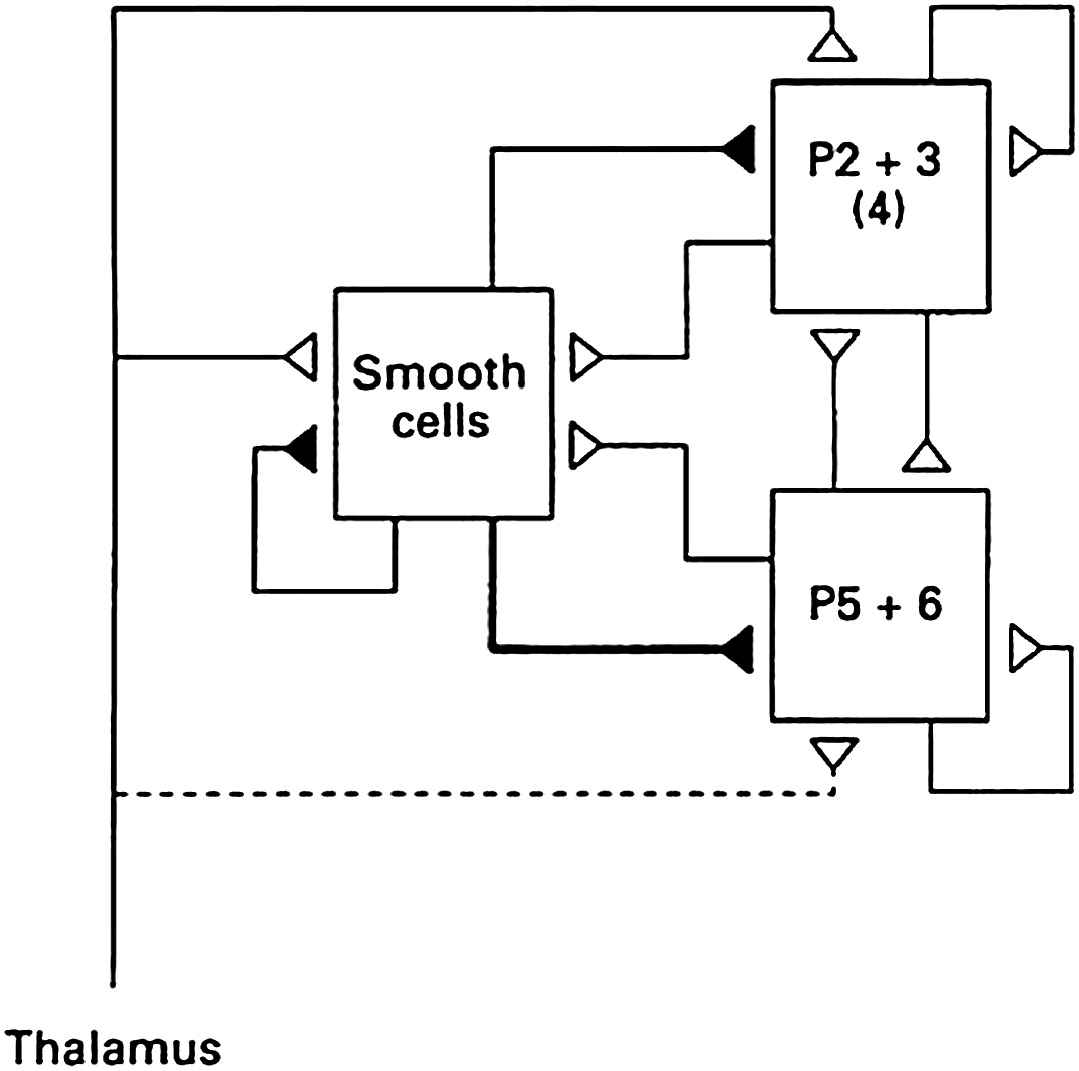 Smooth cells: Inhibitory neurons
P2+3: Pyramidal (excitatory) neurons in layers 2/3
Douglas and Martin, J. Physiol. 1991
GABAergic interneurons in neocortex are highly diverse
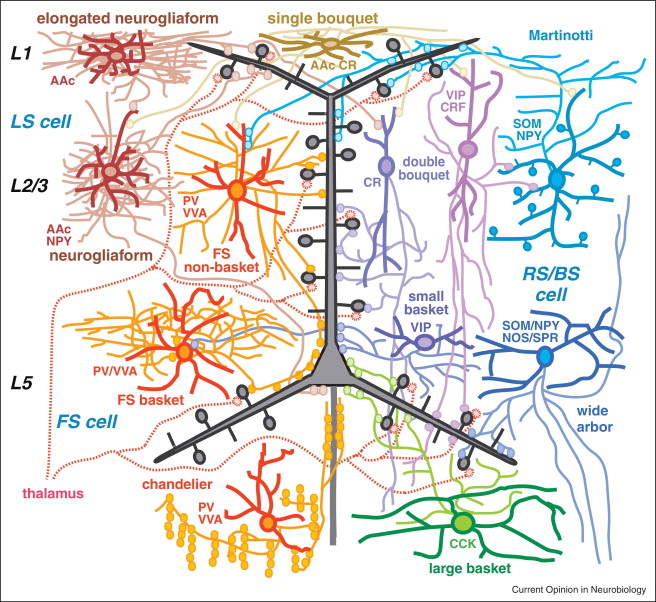 Kawaguchi and Kubota
Classifying interneurons
Anatomical properties
Dendritic and axonal arborization pattern
Postsynaptic targets: Proximal vs. distal inhibition

Physiological/biophysical  properties
Intrinsic firing pattern
Response to neuromodulators 
Ionotropic & metabotropic receptors
Ion channels

Synaptic properties
Dynamic properties (e.g. short-term plasticity) of synaptic inputs and outputs

Molecular properties
Transcription factors (Dlx1, Dlx2, Dlx5, Arx…)
Neuropeptides (Somatostatin, VIP, CCK, NPY)
Calcium-binding proteins (e.g. Parvalbumin)
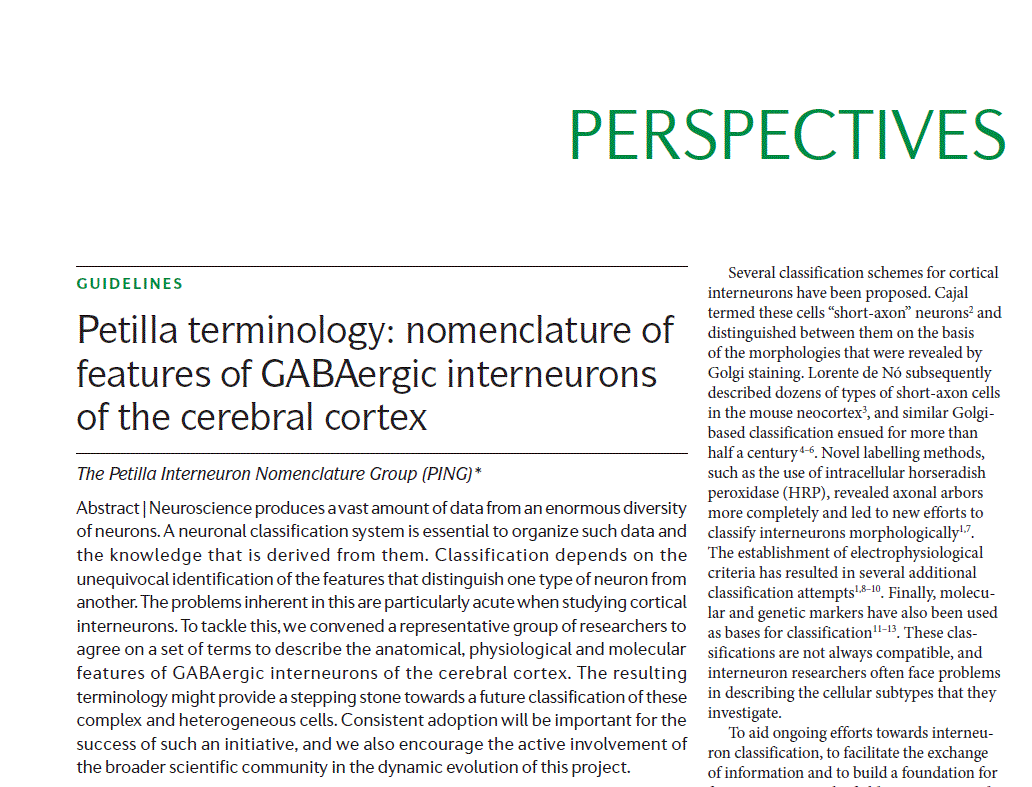 Classifying interneurons
Morphological types of interneurons (latest count: 15)
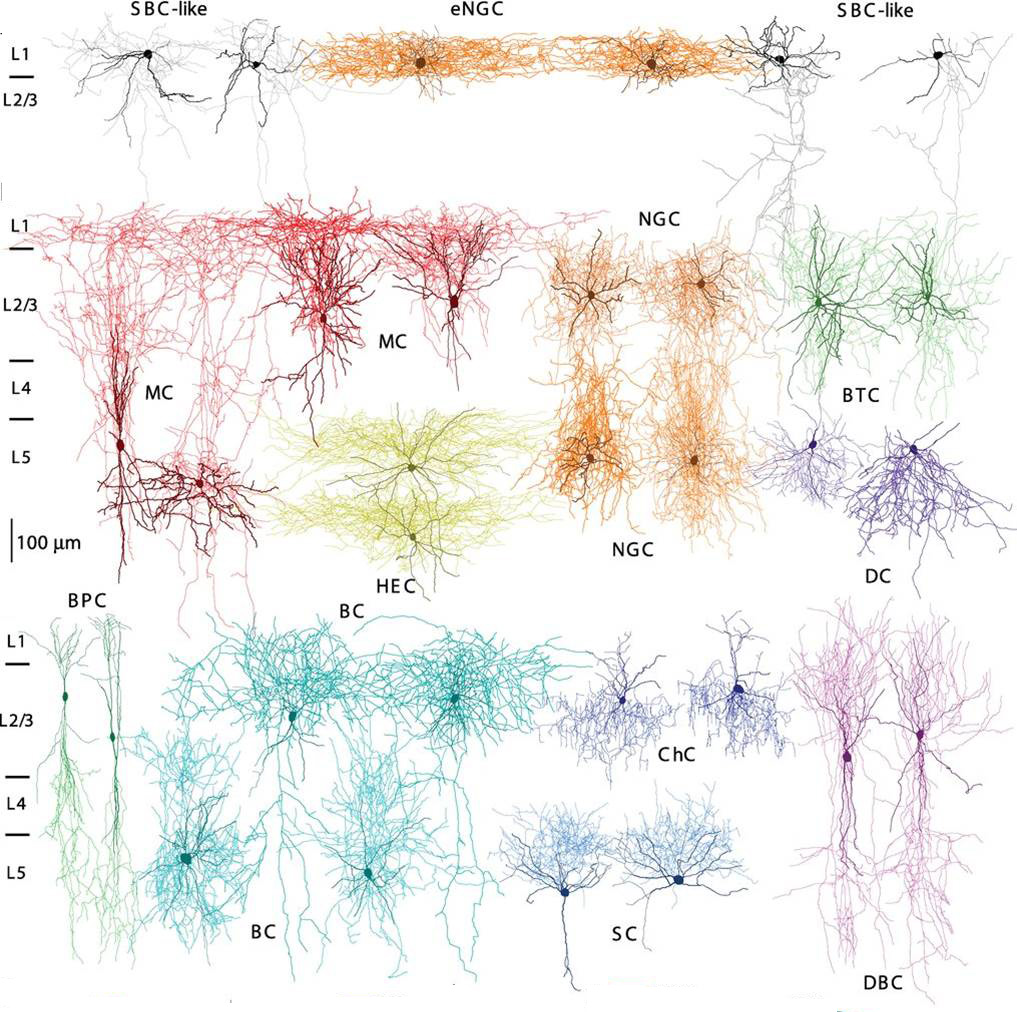 Jiang et al., Science, 2015
Basket and Chandelier neurons show “fast-spiking” (FS)
(no spike frequency adaptation, very high spike rates, short-duration spikes)
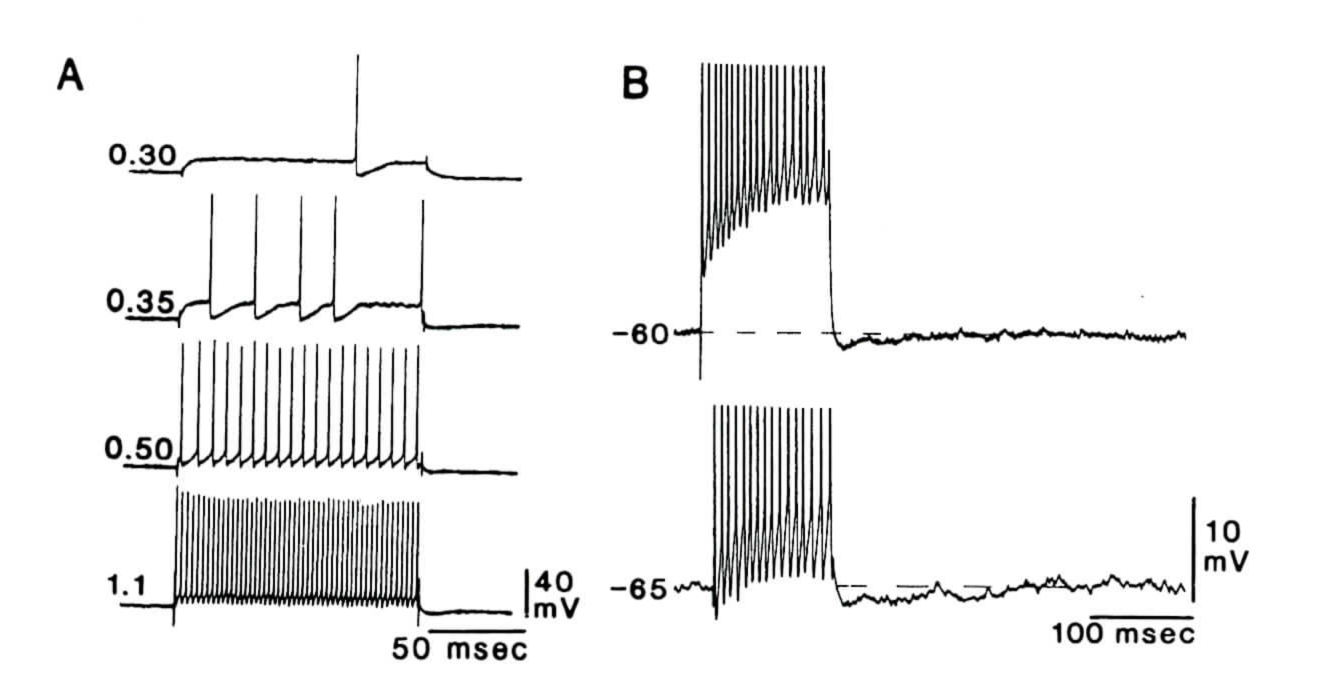 McCormick et al., J Neurophys 1985
Other GABAergic Interneurons show distinct firing patterns….
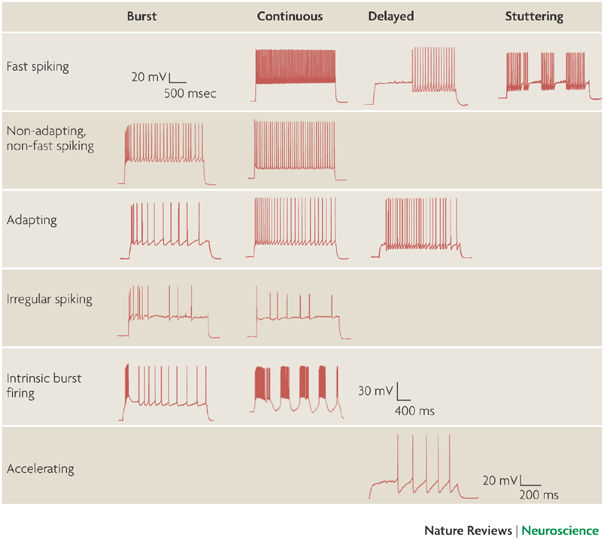 Petilla Interneuron Nomenclature Group (PING), 2008
Distinct types of interneurons contact specific postsynaptic targets
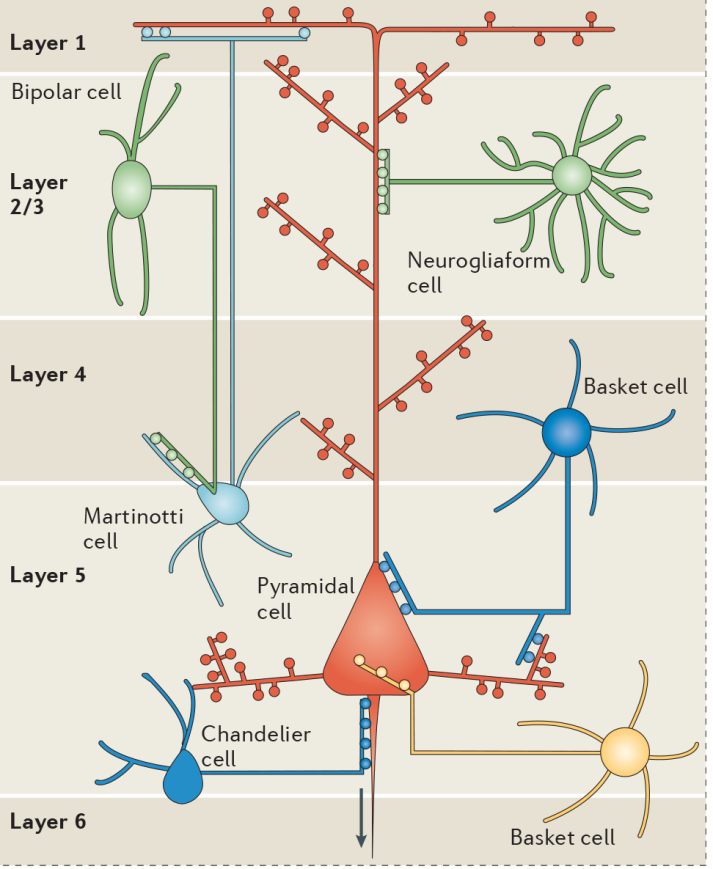 Marin, Nature Reviews Neuroscience, 2012
Short-term synaptic plasticity differs based on interneuron subtype
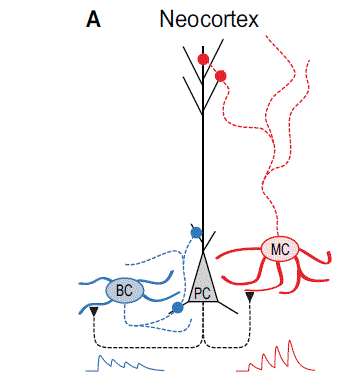 Short-term facilitation
(use-dependent increase in synaptic strength)
Short-term depression (use-dependent decrease in synaptic strength)
Neurons can be classified using molecular markers
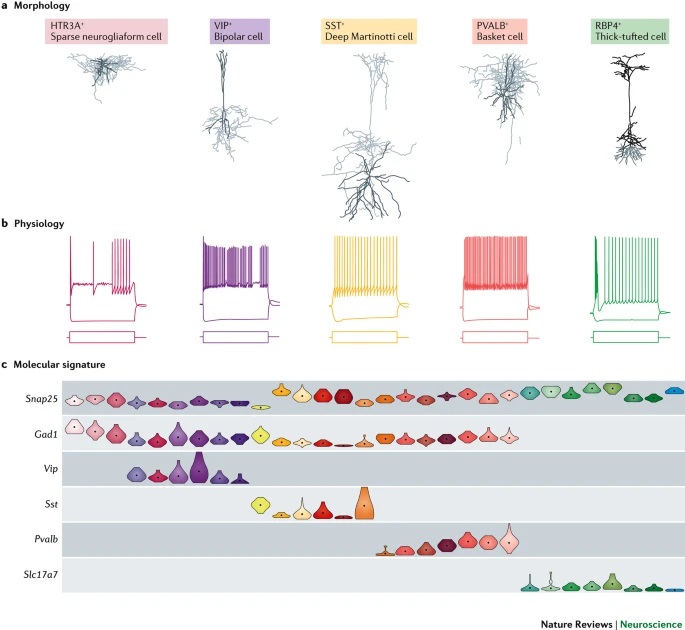 Zeng & Sanes, Nature Rev Neuro, 2017
Classification of virtually all interneurons based on 4 molecular markers
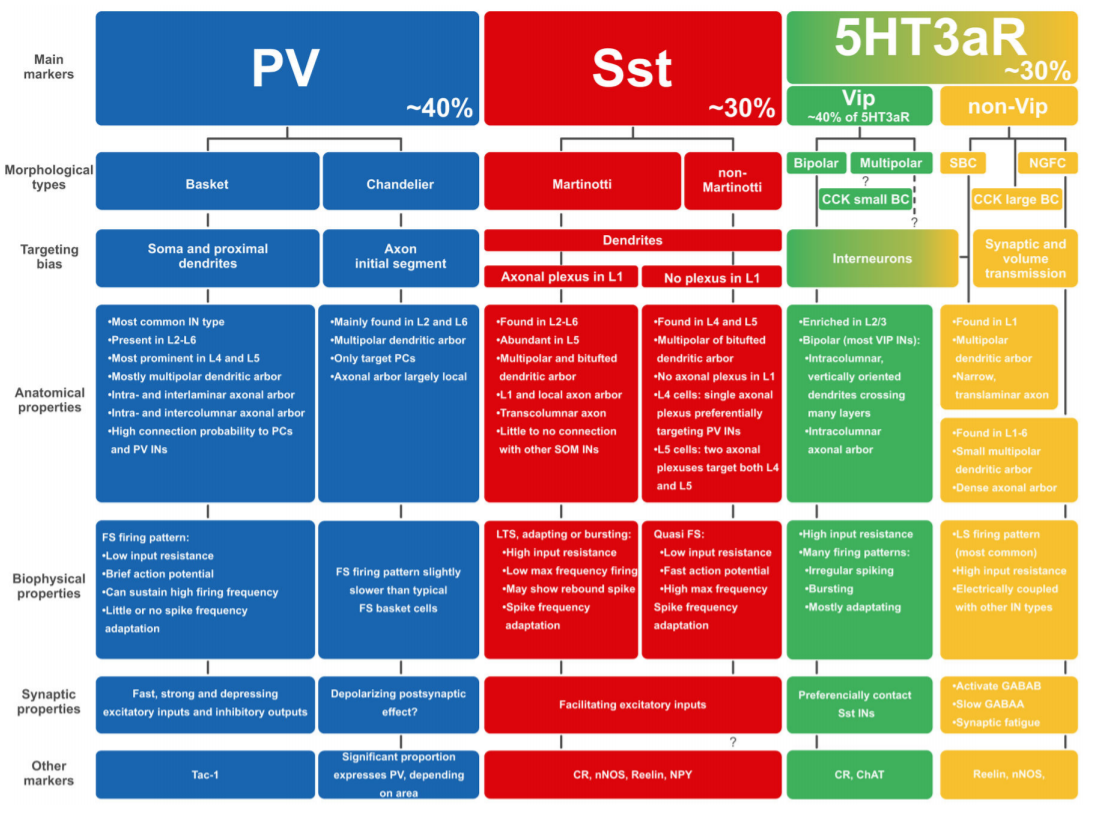 Tremblay et al., Neuron, 2016
Proposed hierarchical classification of cells in neocortex
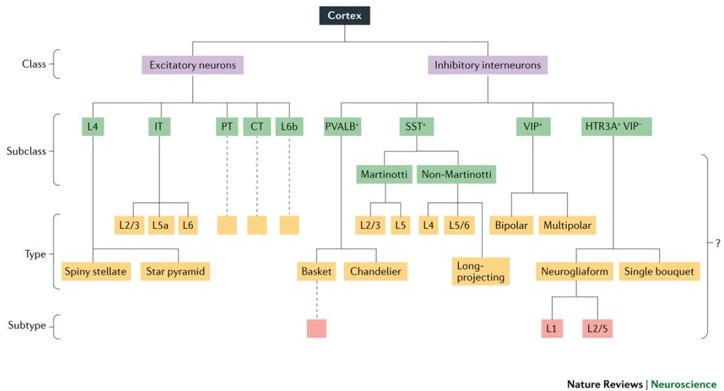 Zeng & Sanes, Nature Rev Neuro, 2017
Patch seq: Electrophysiological and morphologic characterization of single neurons (in vitro or in vivo), followed by characterization of entire single cell transcriptome
-> large diversity of cell types and transcriptomes
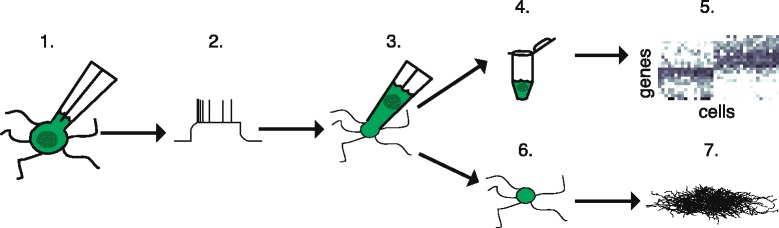 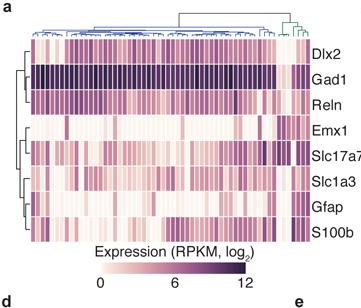 Cadwell et al, Nature Biotechnology, 2016 10.1038/nbt.3445
Challenges with classifying (“naming”) neurons in neocortex

No universal agreement over “essential features” (firing patterns, axonal and dendritic morphology, molecular markers)

Lumping vs splitting: good agreement about classes and subclasses of neurons, less agreement about types and subtypes

Ignores (functionally important) variability of neurons within a category, overemphasizes distinctions between categories

Certain criteria (e.g. firing patterns) can be rather qualitative

Classifications might be unique to e.g. specific cortical areas, developmental stages, or species

Ignores action of neuromodulators, plasticity, trophic factors, age…
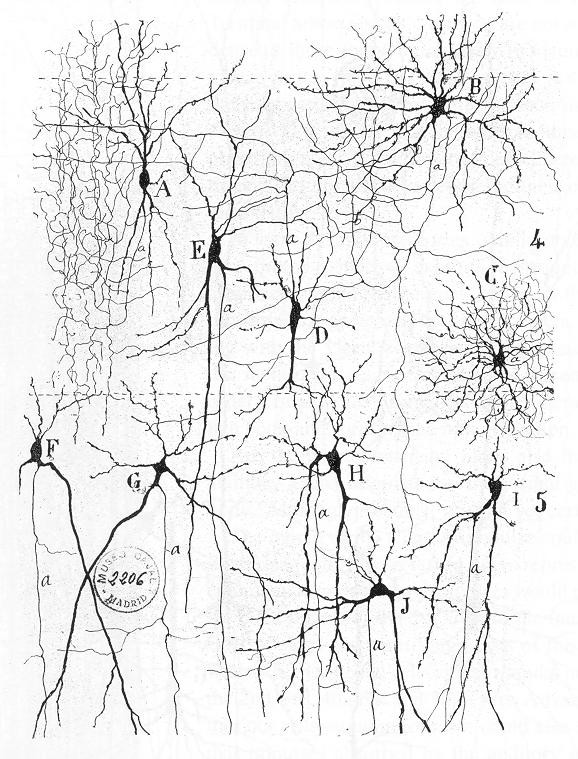 Outline

Intro: circuit neuroscience

Defining cell types in neocortex

Feedforward inhibition mediated by distinct types of interneurons
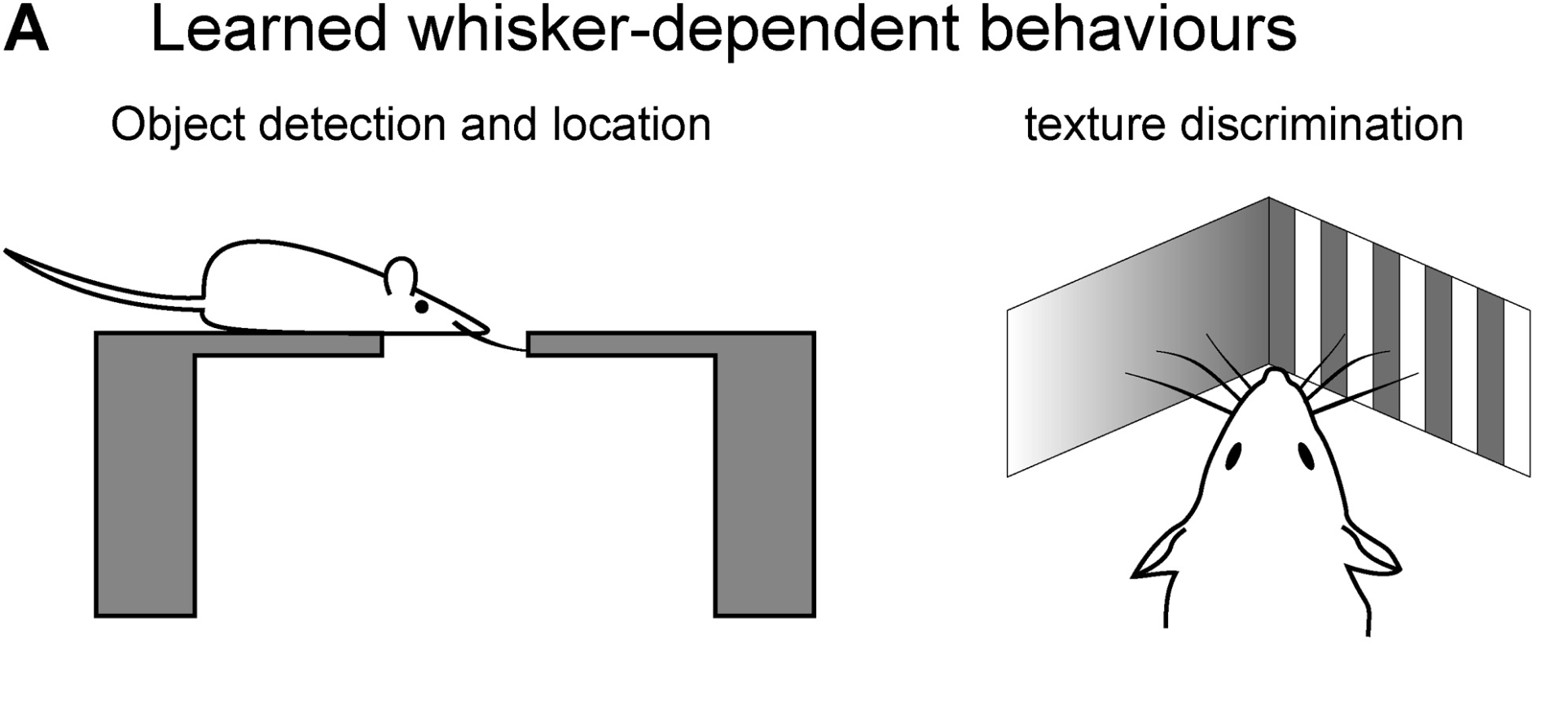 Petersen, Neuron, 2007
Rodent somatosensory (“barrel”) cortex
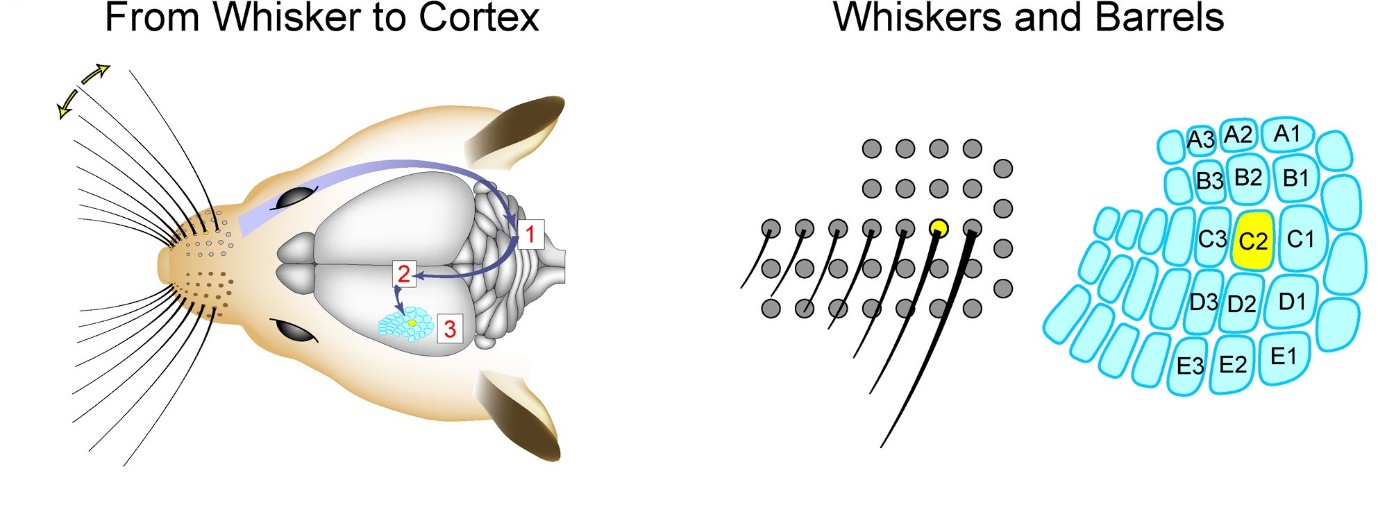 Initial processing of TC inputs in layer 4 is confined to individual barrels
Thalamocortical (TC) axons targeting layer
4 neurons in barrel cortex
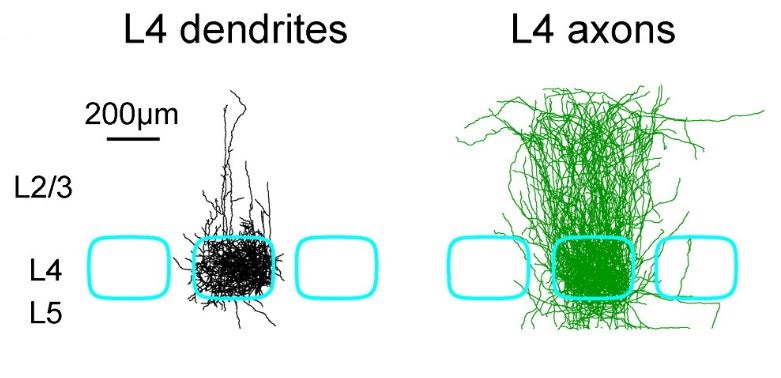 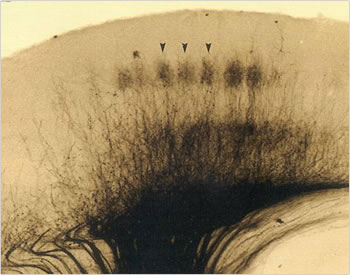 https://doi.org/10.1016/j.neuron.2007.09.017
Moving individual whiskers triggers only a single spike in neurons of
layer 4 in barrel cortex
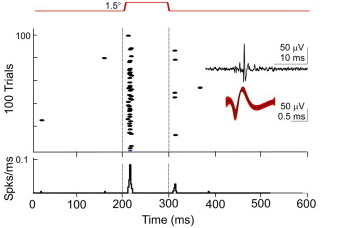 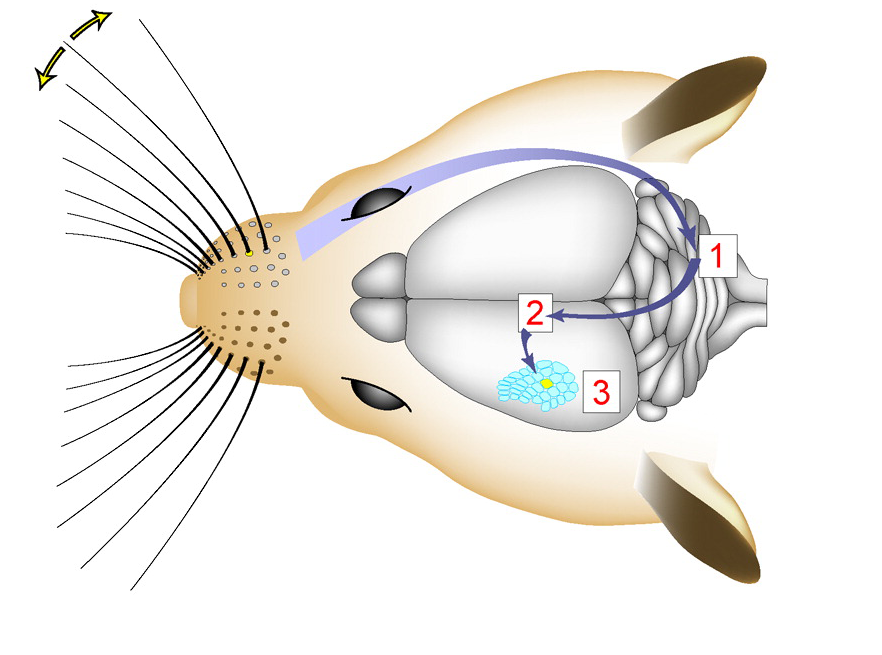 Gabernet et al., Neuron 2005
Excitatory cells in layer 4 and 2/3 within a single barrel column are
heavily interconnected 
	-> why do thalamic inputs only trigger single spikes???
PV interneurons mediate “sparse” and  reliable activity in local circuits of barrel cortex
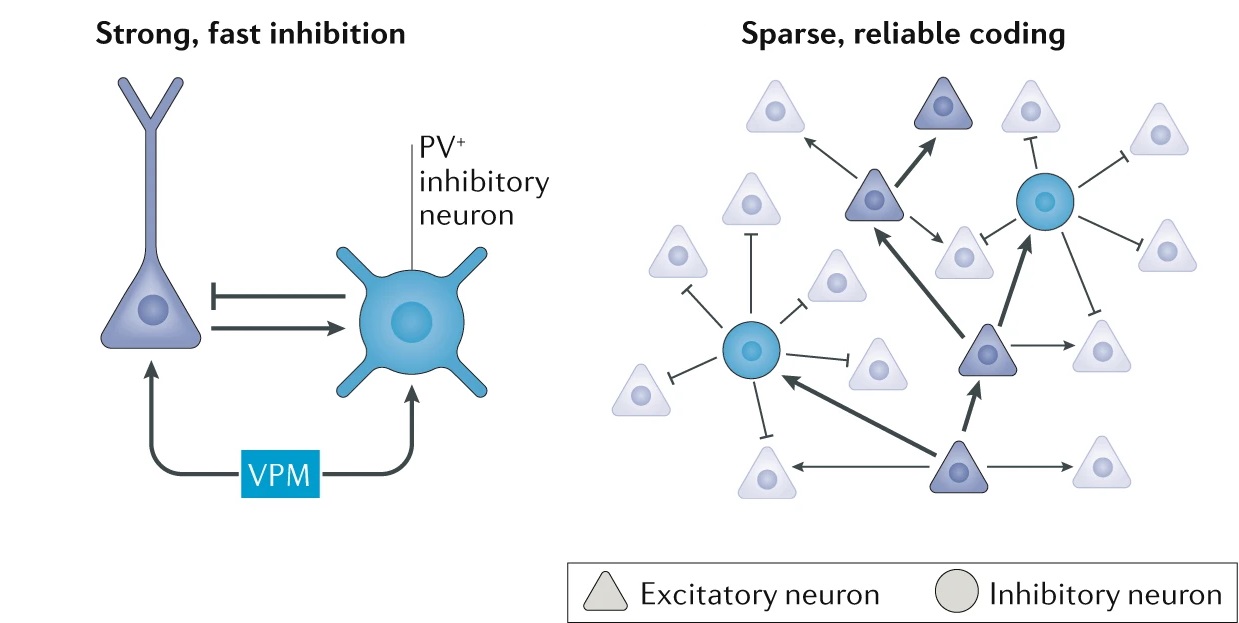 Thalamus
Petersen, Nature Reviews Neuroscience, 2019
Inhibitory fast-spiking (FS) cells mediate rapid and precise feedforward inhibition
of thalamocortical inputs
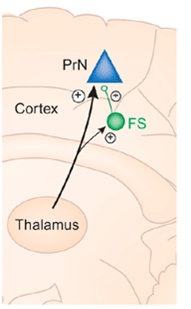 Thalamocortical monsosynaptic EPSP
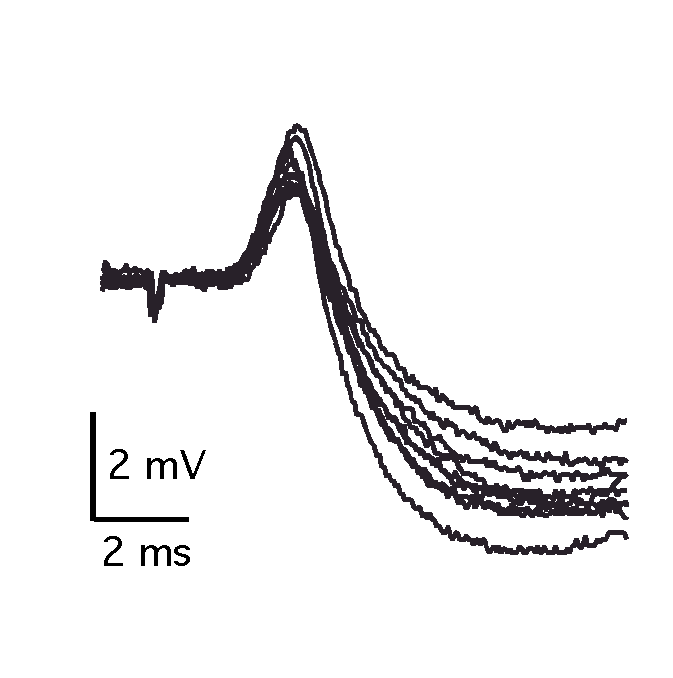 Disynaptic IPSP
Based on in-vitro recordings in brain slices
Feedforward inhibitory circuits are common for thalamocortical, interlaminar and
inter-area cortical circuits
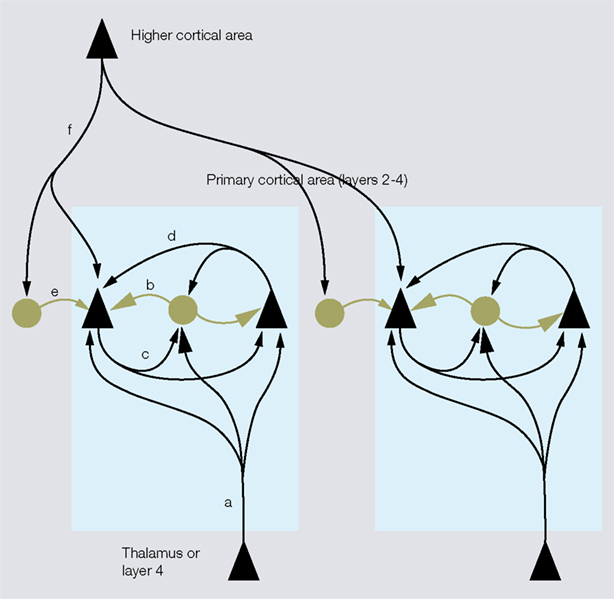 Manipulating PV neuronal activity in vivo using ChR2
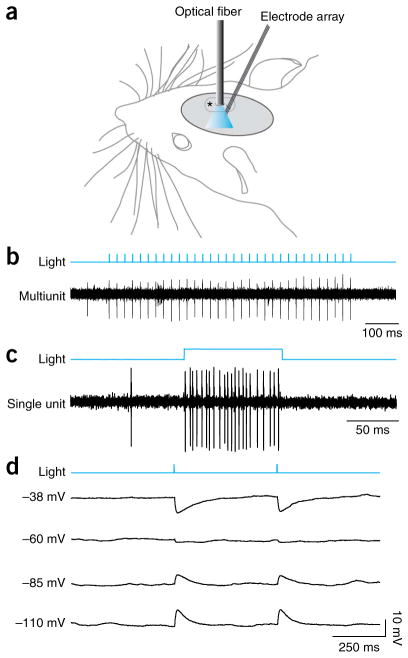 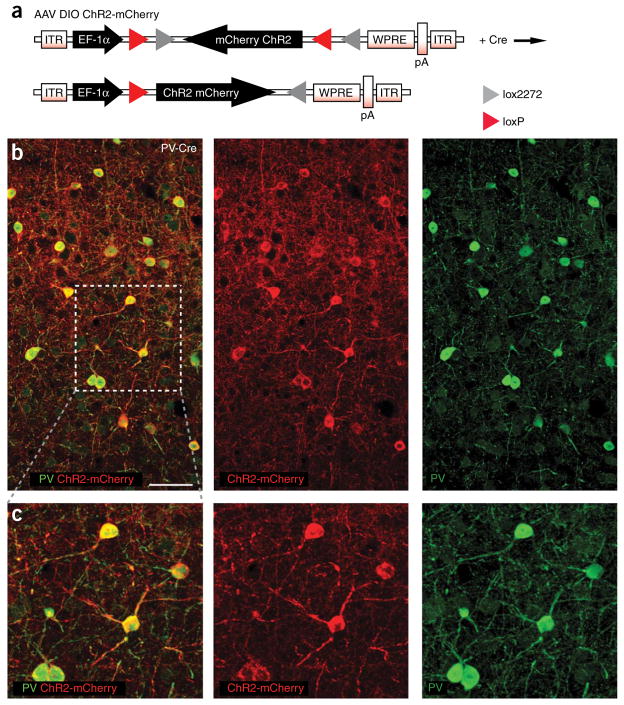 PV ChR2-mCherry        ChR2-mCherry                 PV
ChR2  expression in PV (FS) interneurons using
AAV DIO ChR2-mCherry  in PV-Cre knock-in mouse
Cardin et al., Nature  Protoc., 2010
Light-evoked activity in PV+ inhibitory interneurons suppresses
sensory processing in nearby excitatory neuron
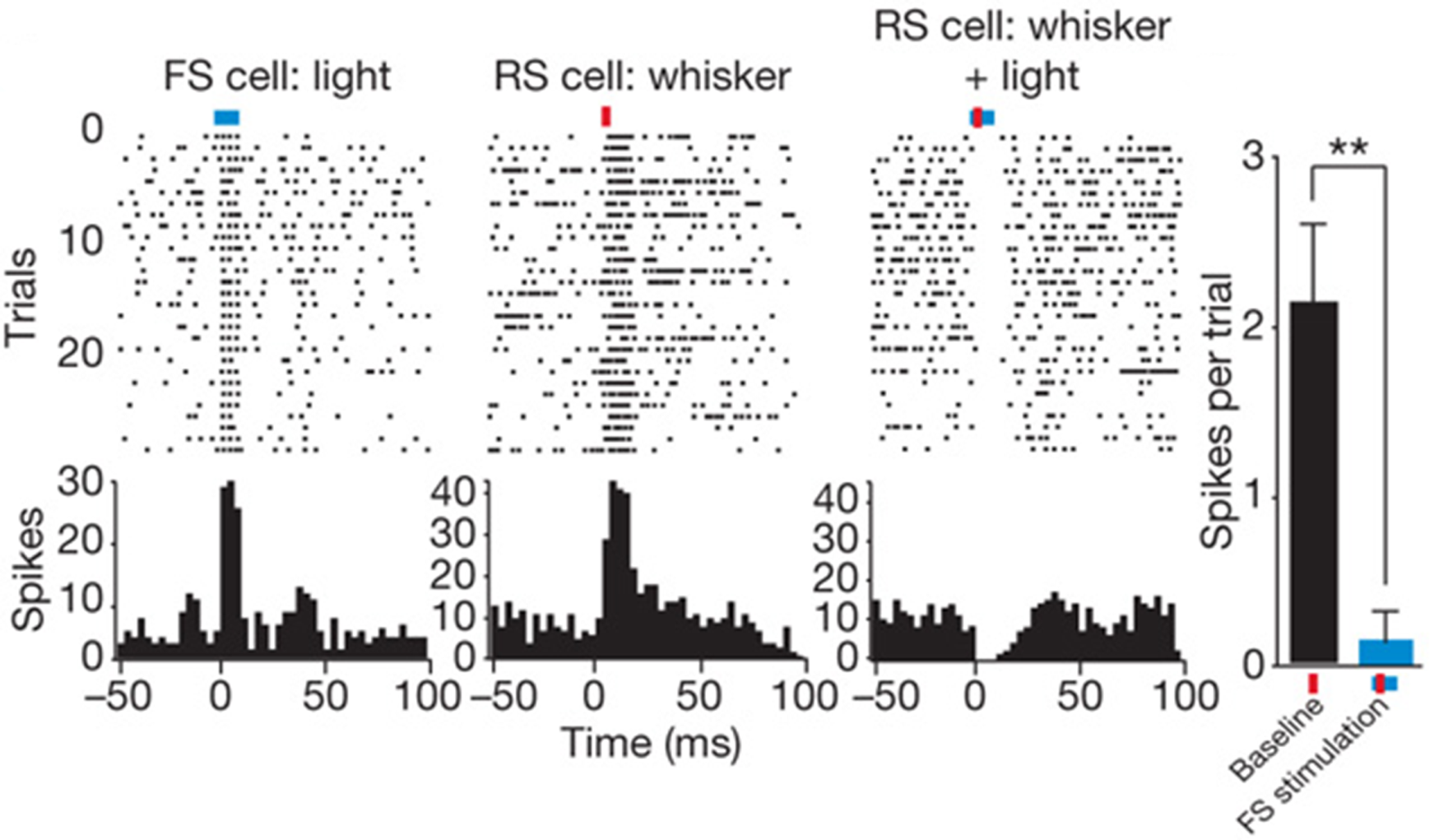 Cardin et al., Nature 2009
Synaptic basis for strong and rapid feedforward inhibition
mediated by FS/PV neurons

Excitatory synapses formed onto FS interneuron are larger than the ones
       formed onto excitatory (RS) neuron
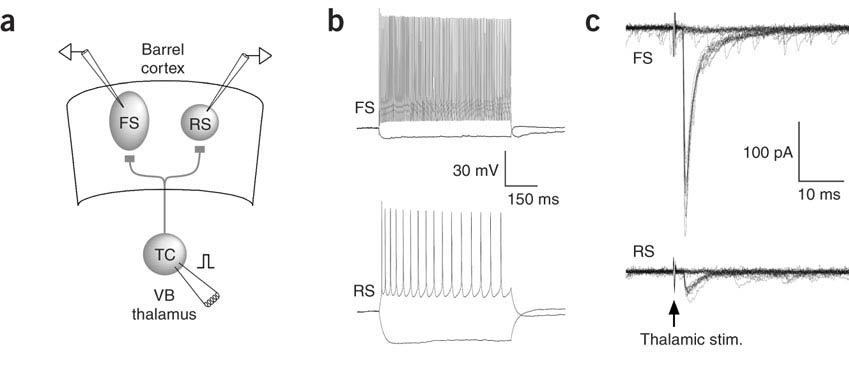 Cruikshank et al., Nature Neuroscience 2007
2. Synaptic divergence
Cross-correlation analysis in vivo: Individual thalamocortical axons contact
many FS interneurons, but fewer RS cells
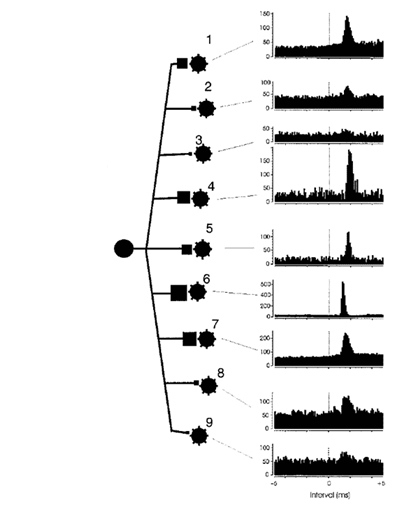 Synaptic weight
Relay cell
In thalamus
Swadlow and Gusev,
Nature Neuroscience, 2002
FS cell
3. Synaptic convergence:
Individual FS cells are contacted by multiple thalamic relay neurons
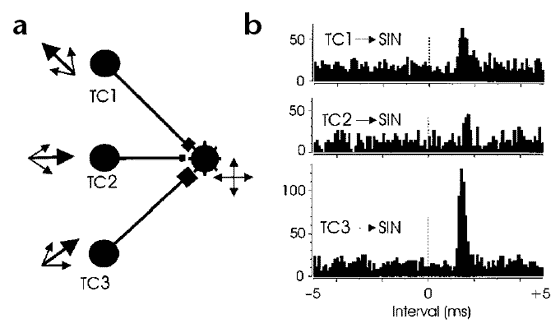 Swadlow and Gusev,
Nature Neuroscience, 2002
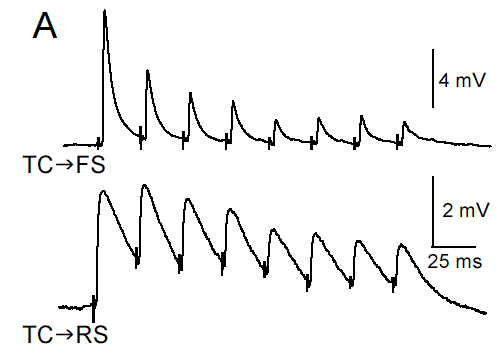 Strength of most synapses is dynamic and changes in a use-dependent manner (short-term plasticity)
Thalamocortical (TC) excitatory inputs onto FS cells shows strong short-term
synaptic depression (activity-dependent decrease in synaptic strength)

More modest synaptic depression of TC synapses onto RS cells
Synaptic depression at inhibitory synapses formed by FS neuron onto layer 4 RS cells
0
.
5
m
V
5
0
m
s
-> Feedforward inhibition (2 synapses in series) mediated by FS cells shows
strong activity dependent depression
Increased Spike Jitter of Layer 4 RS cells In Vivo by Repetitive Whisker Stimulation
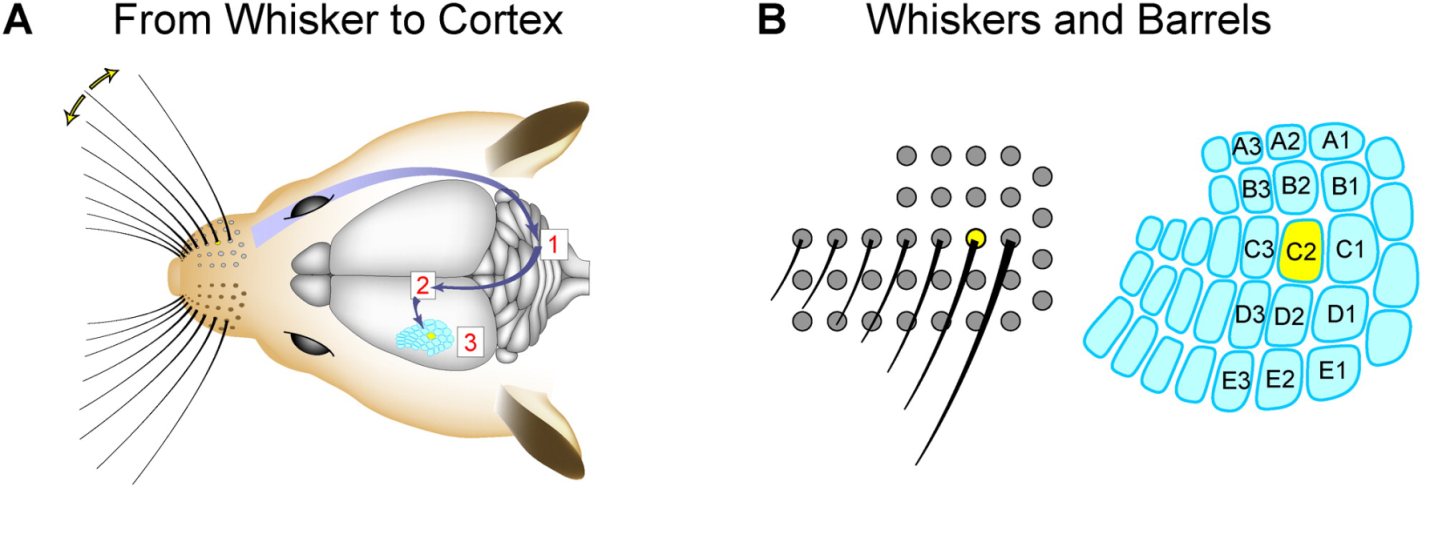 -> activity dependent synaptic depression of feedforward inhibition allows for longer integration time of thalamocortical excitatory inputs in cortical RS cells
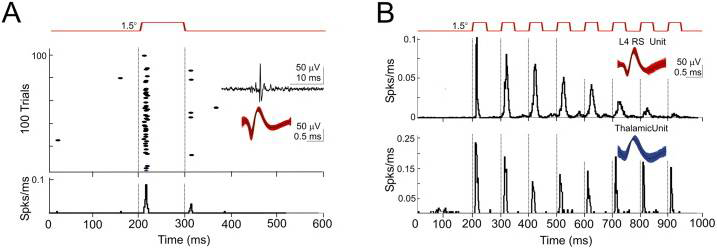 Gabernet et al., Neuron 2005
Activity dependent change in integration window in excitatory RS cells
-> time window in which spike can be generated becomes longer
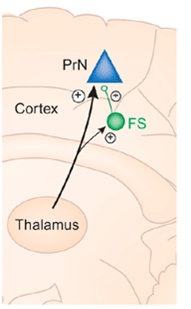 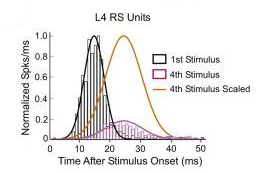 Gabernet et al., Neuron 2005
Examples of circuit “motives” involving distinct types of GABAergic interneurons (IN)
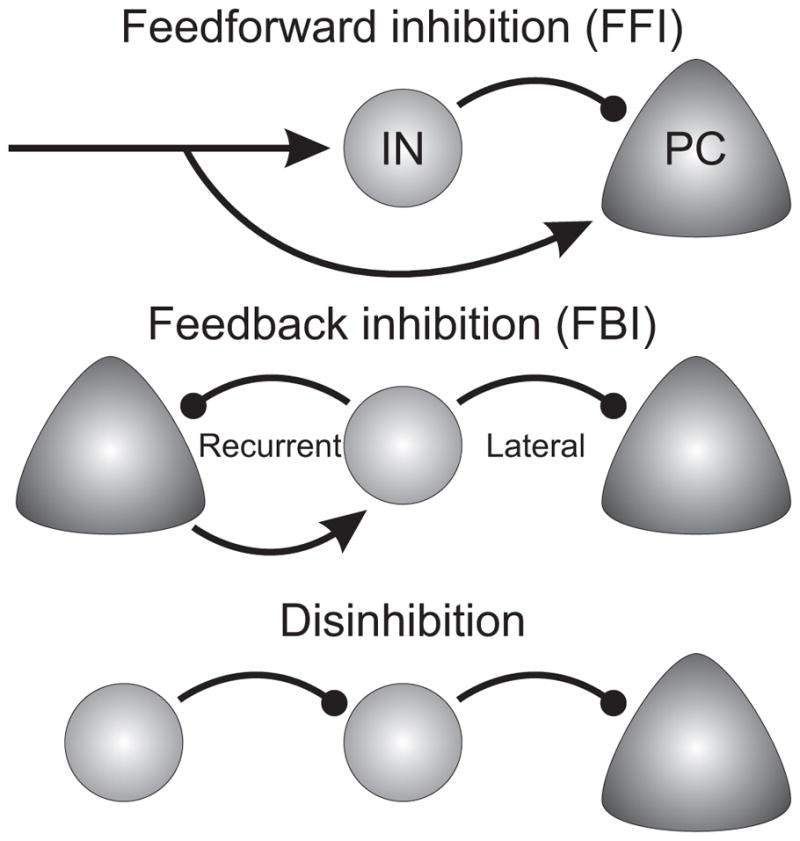 PV
SOM
VIP
Tremblay et al., Neuron 2016
Differential recruitment of interneuron types during distinct behavioral states

Neuromodulators (e.g. ACh) have distinct effects on certain IN types
Synaptic connectivity (e.g. circuit motives) and synaptic plasticity varies with IN type
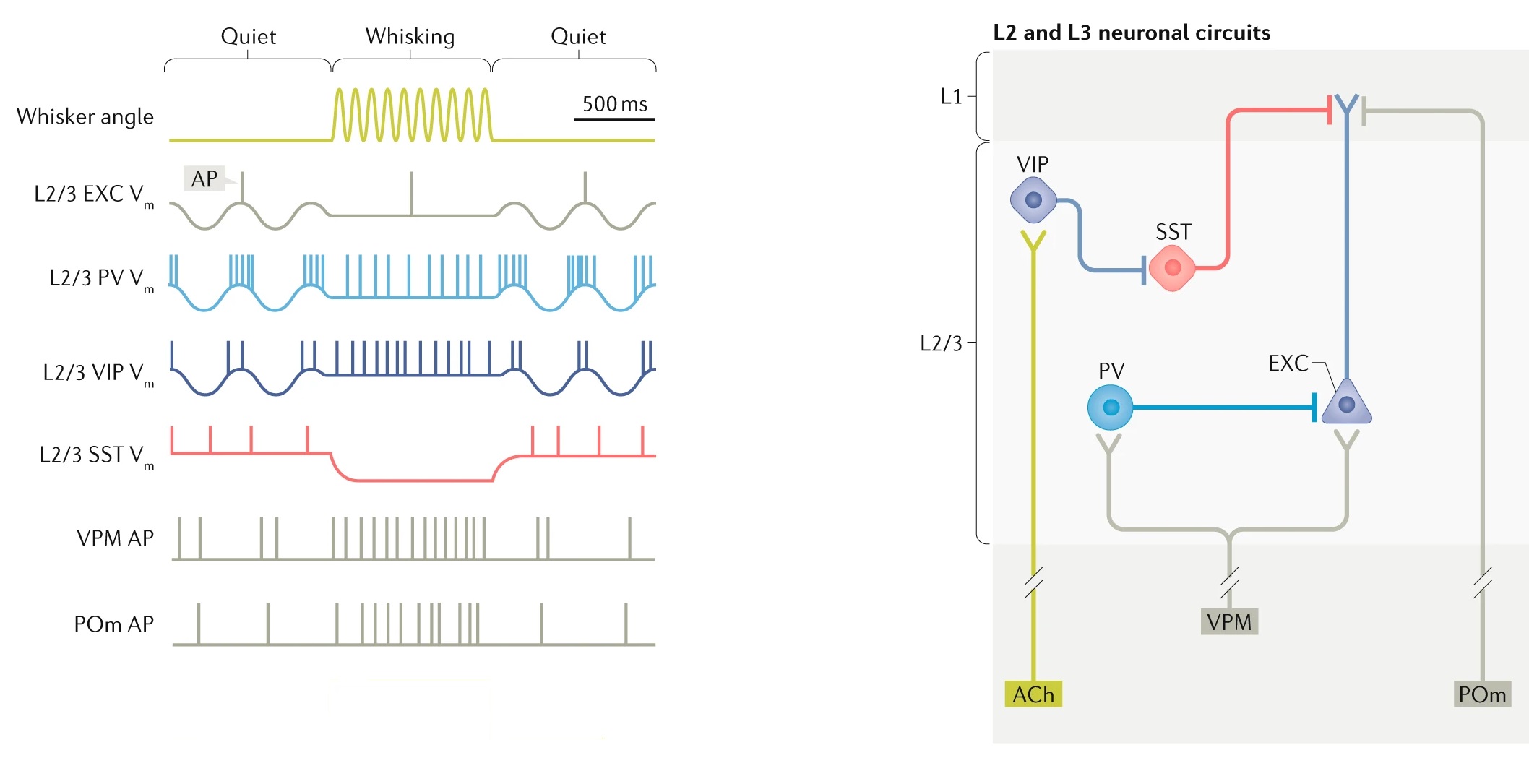 Petersen, Nature Reviews Neuroscience, 2019
Further (optional!) Reading:

Cell types:

Zeng & Sanes. Neuronal cell-type classification: challenges, opportunities and the path forward Nature Reviews Neuroscience volume 18, 530–546 (2017)
https://www.nature.com/articles/nrn.2017.85 
(balanced and fairly recent review, which includes extensive discussion of experimental approaches)

Tremblay, Lee & Rudy. GABAergic interneurons in the neocortex: From cellular properties to circuits, Neuron. 2016 Jul 20; 91(2): 260–292. 
https://www.ncbi.nlm.nih.gov/pmc/articles/PMC4980915/ 

Circuits:

Petersen Sensorimotor processing in the rodent barrel cortex
Nature Reviews Neuroscience volume 20, pages533–546 (2019)
https://www.nature.com/articles/s41583-019-0200-y 

Niell and Scanziani How Cortical Circuits Implement Cortical Computations: Mouse Visual Cortex as a Model Annual Review of Neuroscience (2021)
https://www.annualreviews.org/doi/full/10.1146/annurev-neuro-102320-085825